Population-level estimation WGBuilding the Large Evidence Generator
Martijn Schuemie
Problem with current science
Effect size
2
Problem with current science
Effect size
Lack of evidence on small / null effects
3
Problem with current science
Suspicious cutoff at p=0.05
Publication bias (leads to false positives)
P-hacking (leads to false positives)
Study bias (leads to false positives)
Effect size
4
Problem with current science
5
Problem with current science
Very little evidence for a specific topic 
(e.g. depression treatments)
6
Proposed solution
Define a large set of related research questions
Indication  depression
Treatments  n = 17
Treatments pairs   n = 272
Outcomes  n = 22
Research questions  n = 5,984
Select negative controls
& synthesize positive controls
Negative controls  n = 52 per treatment pair
Positive controls  n = 156 per treatment pair
Control questions  n = 56,266
Systematic observational research process
Select study population
e.g. excluding subjects with prior outcome
Create propensity scores
Stratify by propensity scores
Fit outcome (survival) model
Effect size estimates  n = 5,984
Control estimates n = 56,266
Calibration models  n = 272
Evaluate & calibrate
Calibrated estimates  n = 5,984
7
Results of proposed solution
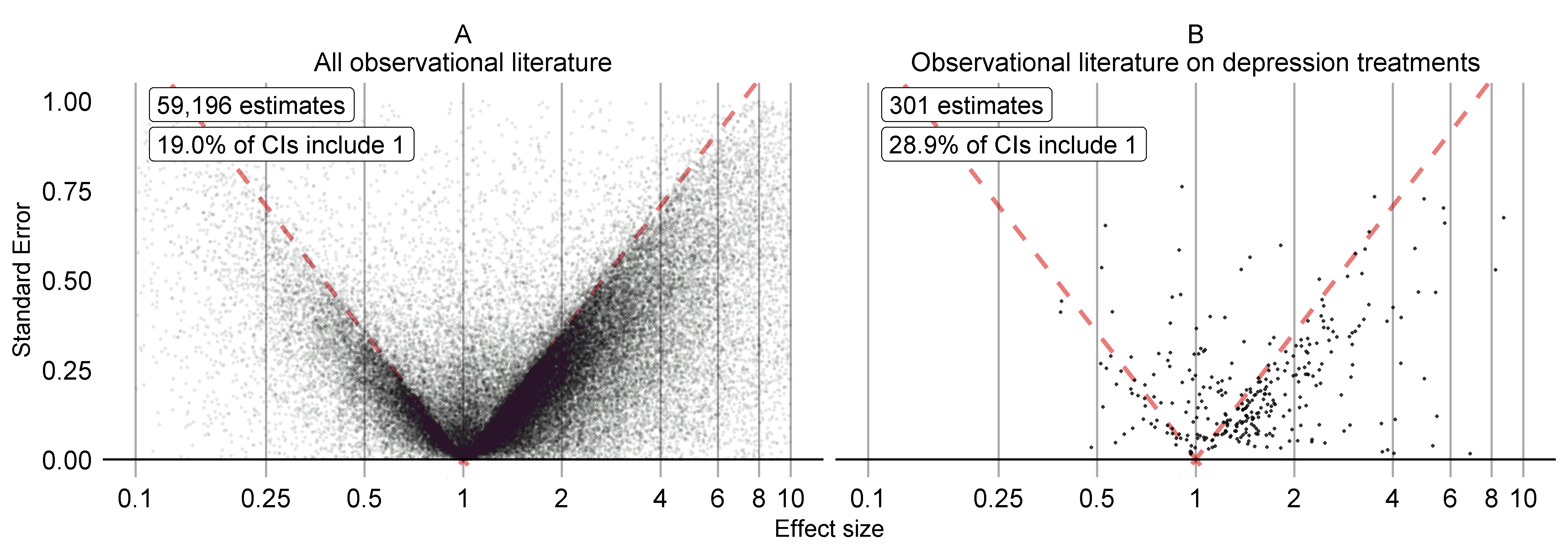 Includes information on small effect sizes
Study bias assessed using negative and positive controls
No p-hacking, no publication bias
8
Science at its best!
Or is it?
Paper formally or informally submitted to:
Science: 				rejected after review
Nature: 				rejected by editor
BMJ: 				rejected after review
NEJM: 				rejected by editor
Science TM:			rejected by editor
PLOS Medicine: 			rejected by editor
Annals of Internal Medicine: 	soft reject by editor
Philosophical Transactions:	under review
9
Building OHDSIs LHC
10
Large Evidence Generator
Large Evidence Generator
Research questions
Evidence 
base
Methods
Databases
HOMER
‘Weather Channel’
Papers
11
Research questions
Currently: Depression treatments

Next:
Hypertension treatments
Type 2 Diabetes treatments
?
Large Evidence Generator
Research questions
Methods
Databases
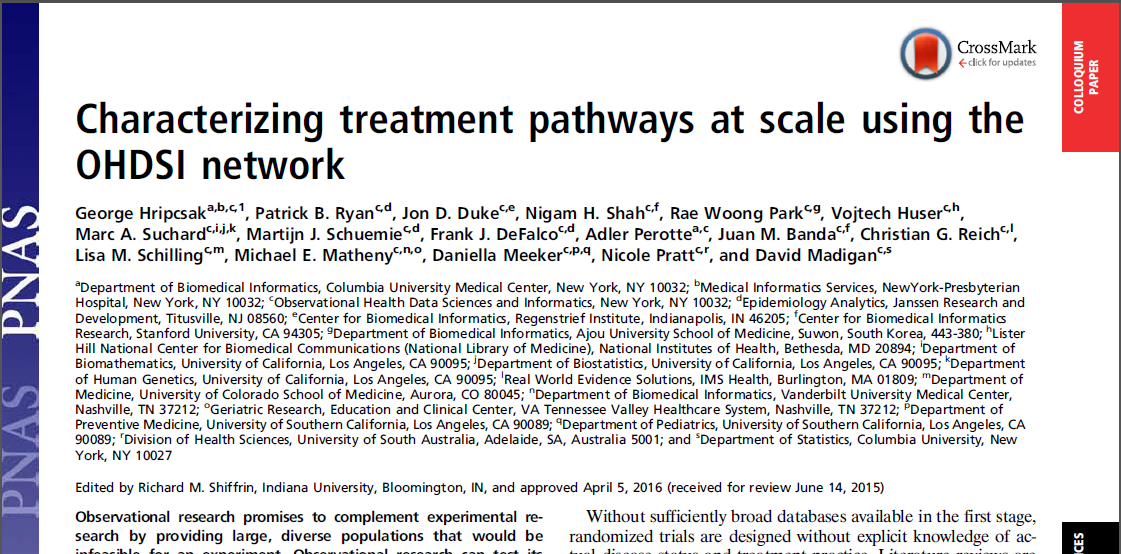 12
Methods
Currently: New-user cohort + large scale PS + empirical calibration

Next:
Larger variety of time-at-risk windows
CSCCS?
Probabilistic phenotypes?
Meta-analysis?
?

Driven by defined best practices

Those are driven by empirical evaluation
Large Evidence Generator
Research questions
Methods
Databases
13
Databases
Currently: 4 US insurance databases

Next:
OHDSI network?

Sites must have computational resources

Minimum data quality requirements?
Large Evidence Generator
Research questions
Methods
Databases
14
Evidence generation runs
At each new run:
Run all or some of the questions
Using latest methods
On all or some of the databases
Large Evidence Generator
Research questions
Methods
Databases
15
Organization
We need
A decision making process to decide on
Questions
Methods
Databases
Researchers to work on the questions and methods
Infrastructure at each database site
Funding for partners
Grants
16
Acronym
KRAKEN

Causal
Relationship
Assessment
Knowledge / Kitchen-sink…?
Evaluation?
Network
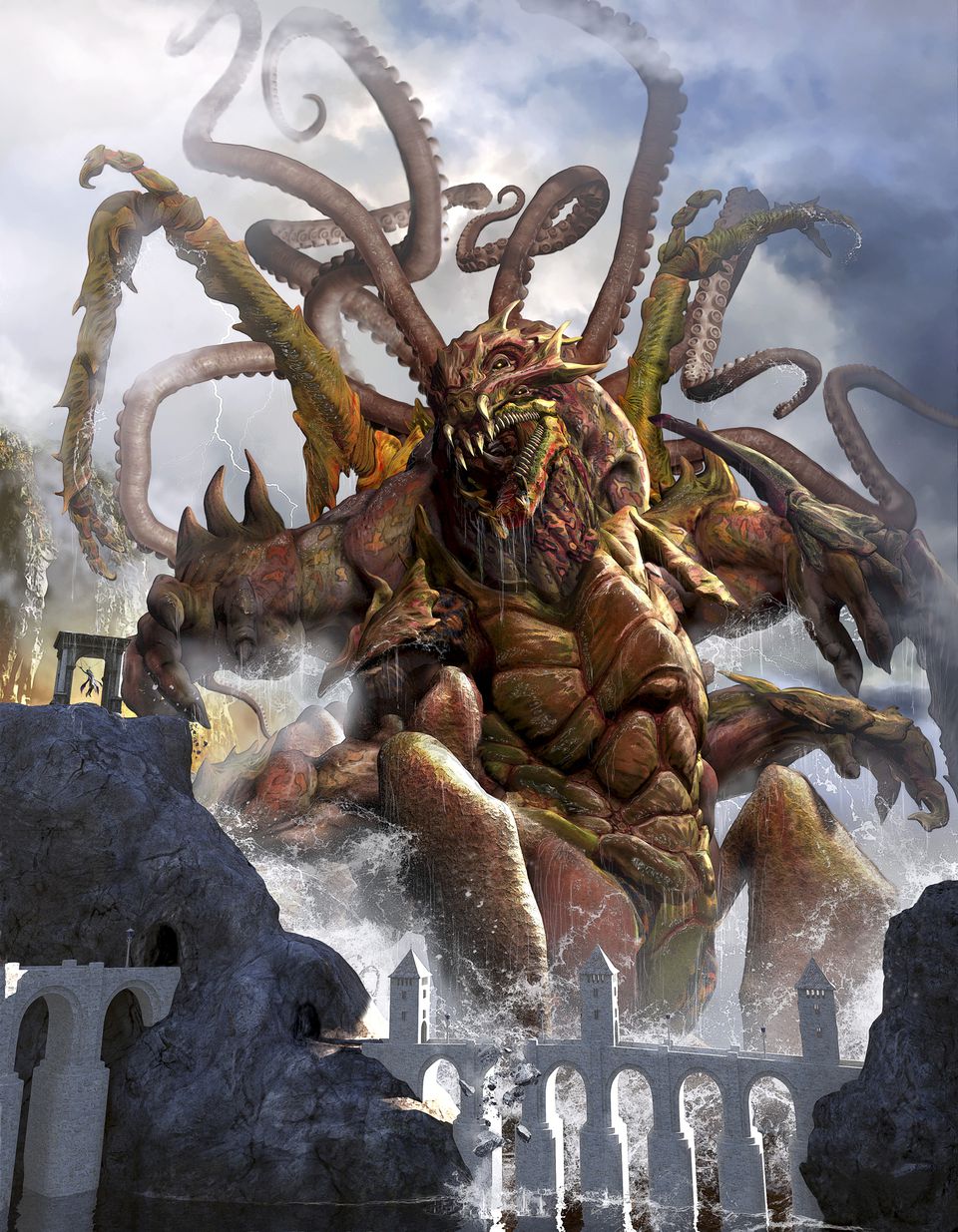 17
Topic of next meeting(s)?
?
18
Next workgroup meeting
Western hemisphere: March 15
6pm Central European time
12pm New York
9am Los Angeles / Stanford

Eastern hemisphere: March 7
3pm Hong Kong / Taiwan
4pm South Korea
5:30pm Adelaide
8am Central European time
7am UK time
http://www.ohdsi.org/web/wiki/doku.php?id=projects:workgroups:est-methods
19